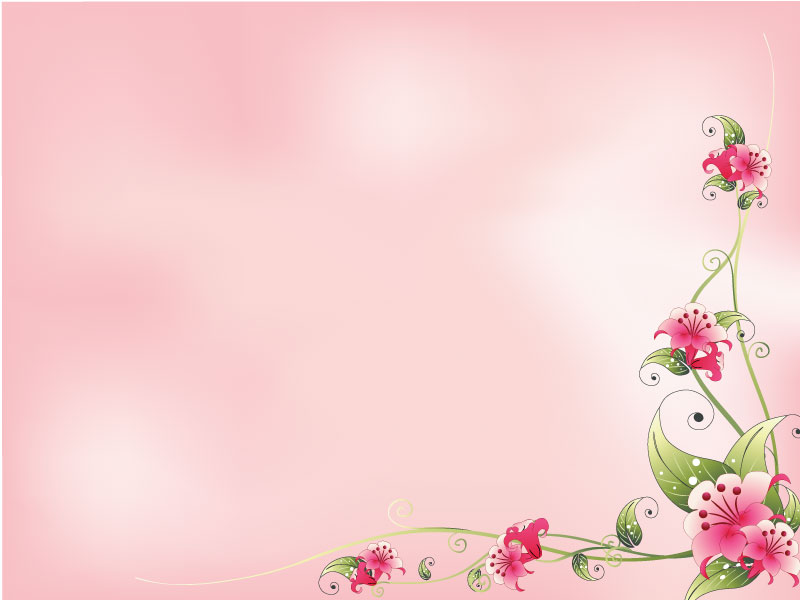 МУНИЦИПАЛЬНОЕ БЮДЖЕТНОЕ ДОШКОЛЬНОЕ
ОБРАЗОВАТЕЛЬНОЕ УЧРЕЖДЕНИЕ (ЯСЛИ - САД) №1 «РОМАШКА» МУНИЦИПАЛЬНОГО ОБРАЗОВАНИЯ 
ГОРОДСКОЙ ОКРУГ КРАСНОПЕРЕКОПСК РЕСПУБЛИКИ КРЫМ
Визитная карточка
группы 
«ЗВЕЗДОЧКИ»
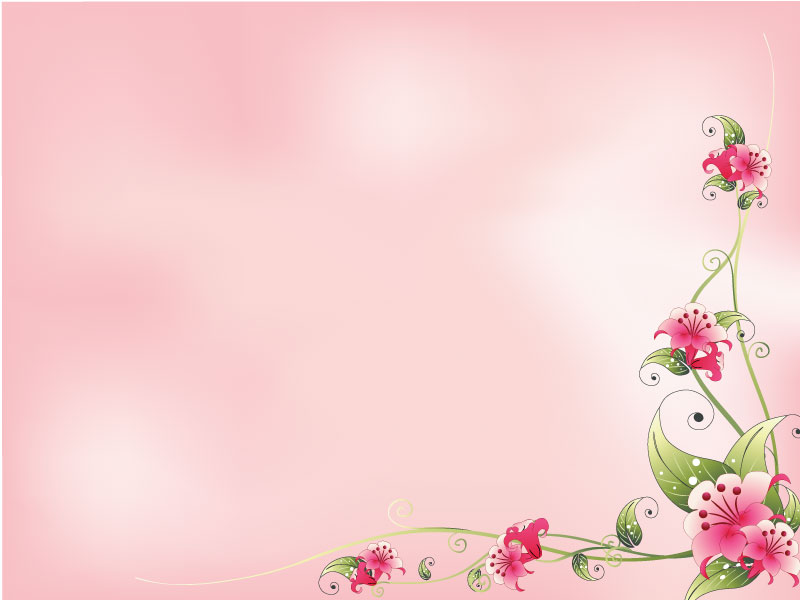 С вами работают:Воспитатель: Богданова Т.П.                                   тел.+79787468258
Савицкая Елена Викторовна                                   тел.+79788857691Помощник воспитателя: Черзорова Н.А.             тел. +79787468259
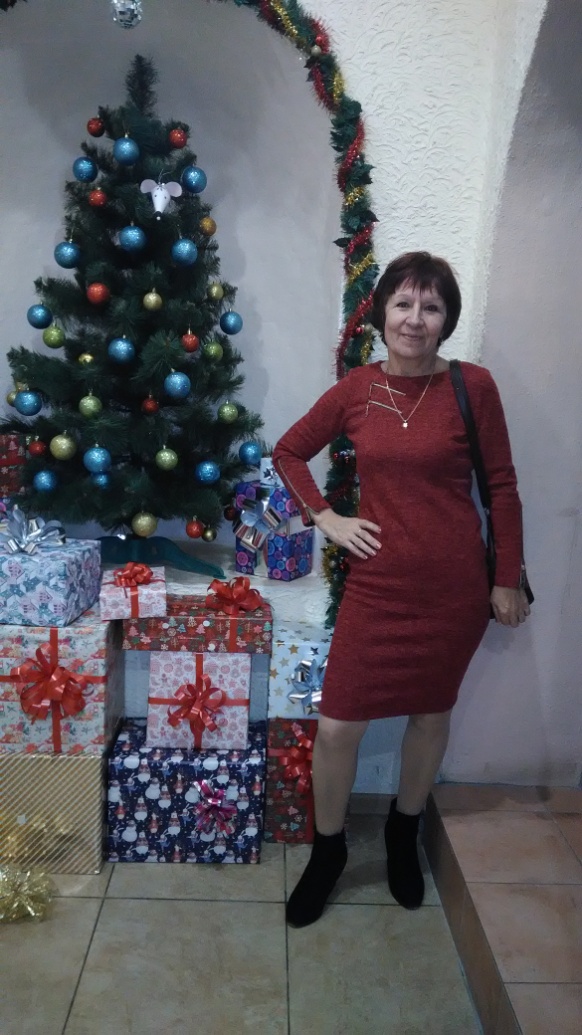 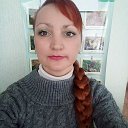 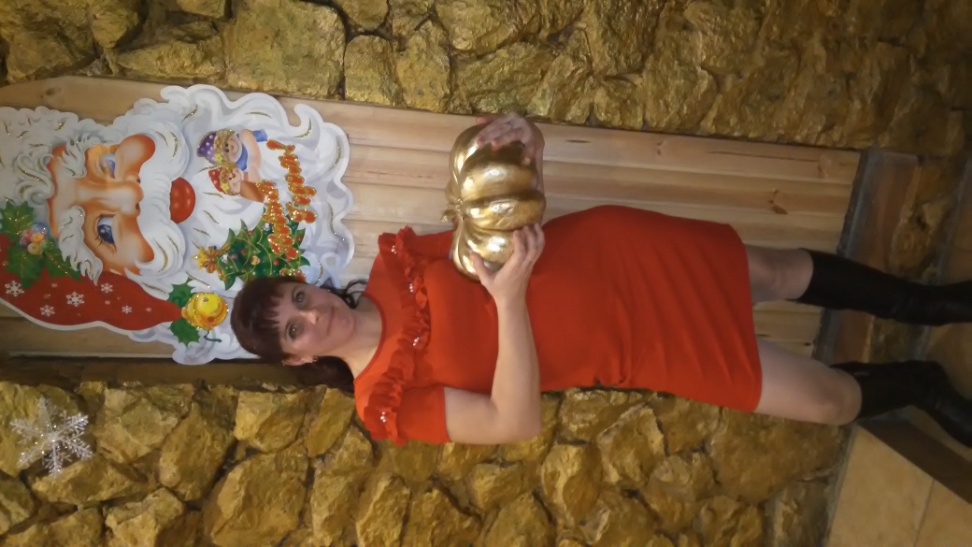 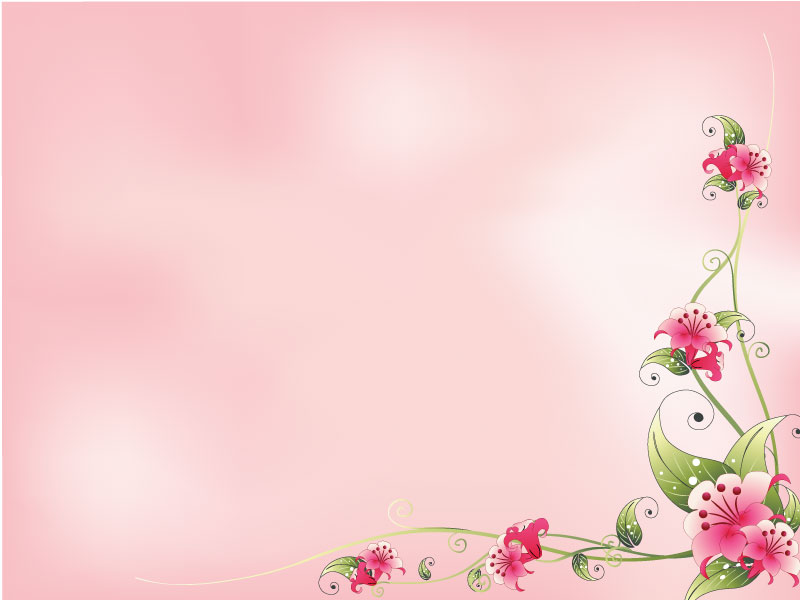 Герб и девиз нашей группы
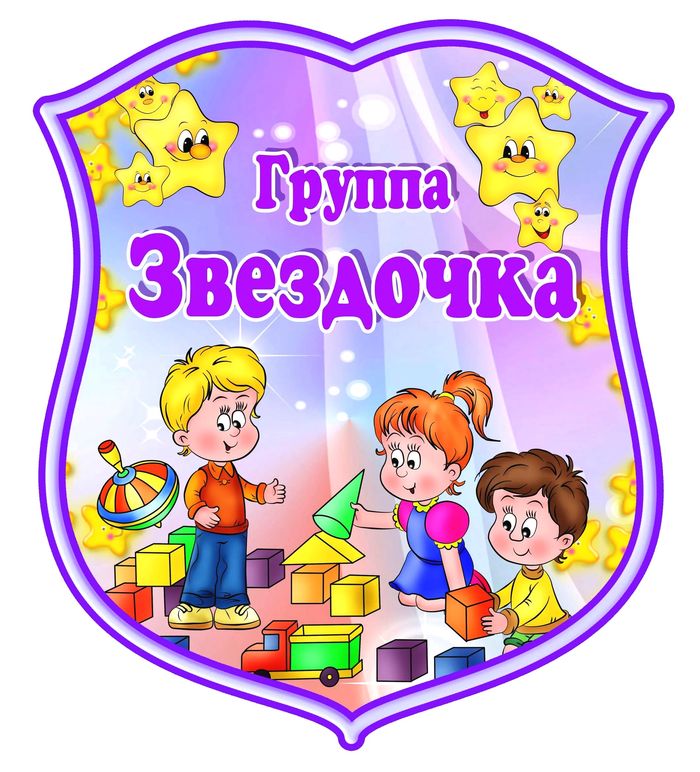 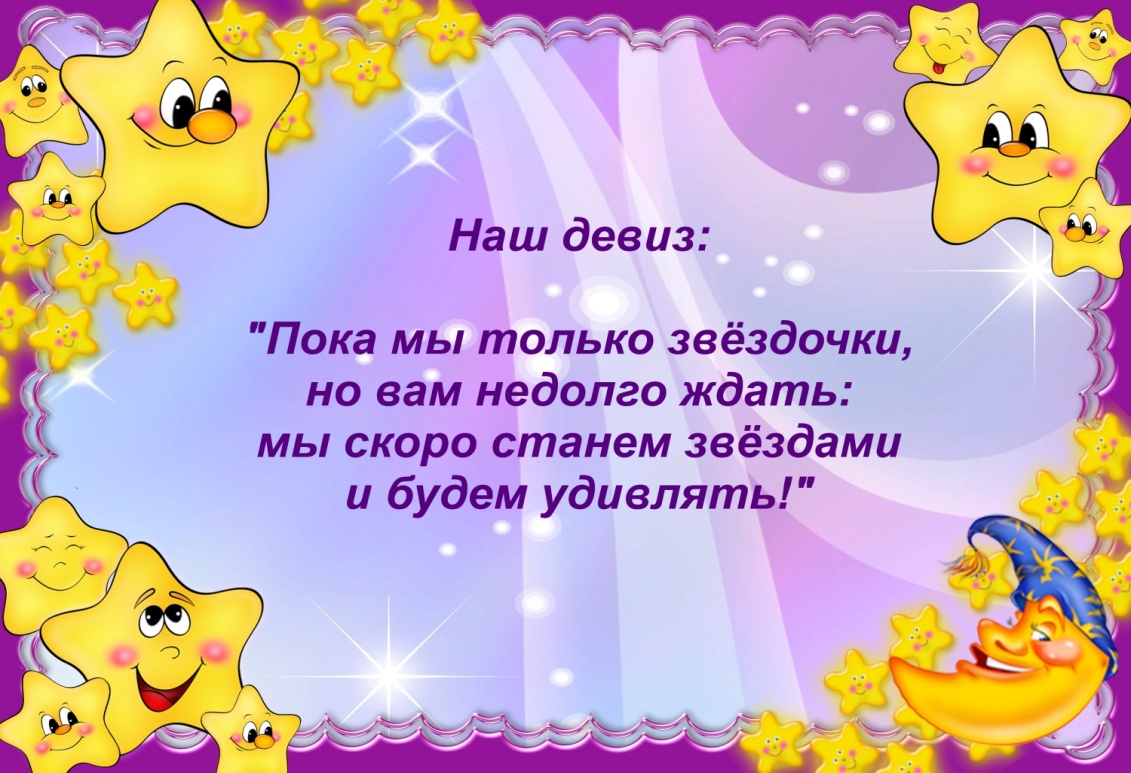 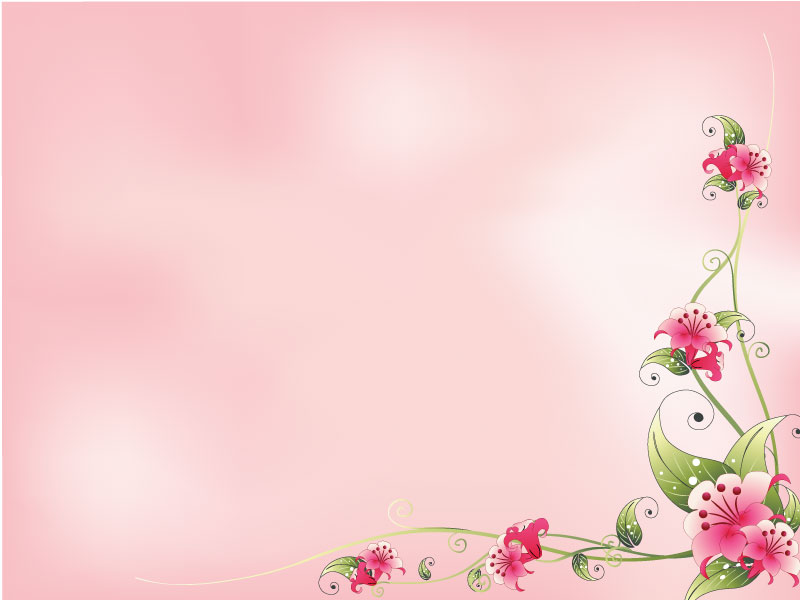 Правила  группы:
Мы дружные ребята,
Ребята дошколята
И в нашей маленькой стране
Всем хорошо тебе и мне!
Смеяться, Верить, Жить, Дружить, Нам хорошо всем вместе быть!
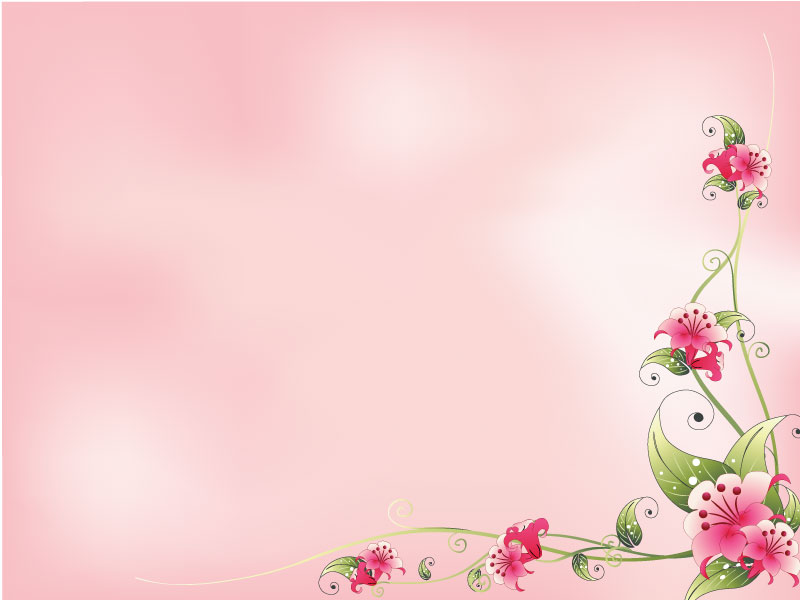 Давайте знакомиться - мы дети и воспитатели средней  группы «Звездочки». 
Средняя группа - что это значит?
Значит, никто уже утром не плачет,
Суп не прольёт на рубашку никто,
Все надевать научились пальто,
Даже ботинки с тугими шнурками
Не доверяют ни папе, ни маме.
     К нам в группу ходят дети в возрасте от 5-  лет. Наши детки всегда с радостью спешат в детский сад, ведь здесь им уютно, как дома! Мы, воспитатели, встречаем их с доброй улыбкой и хорошим настроением, потому что каждый 
ребенок здесь любим.
.
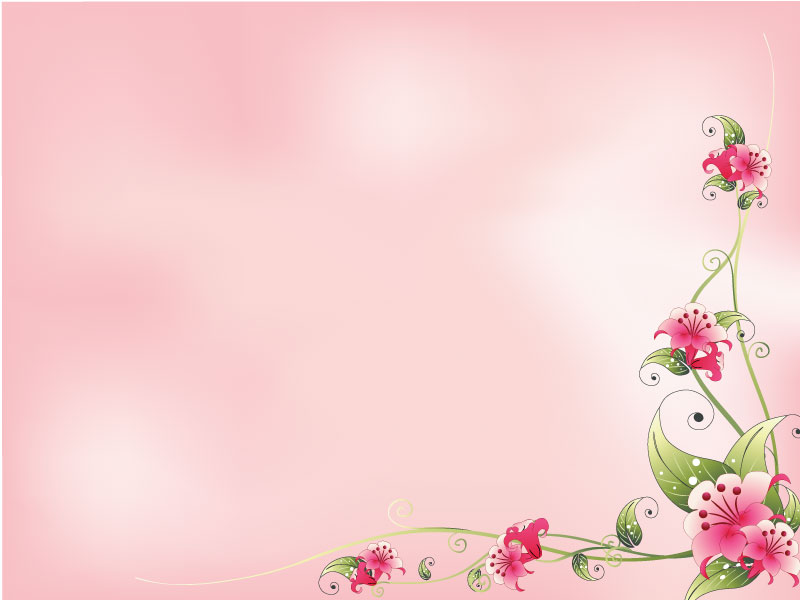 Наши традиции.
Приветствовать друг- друга улыбкой каждый день.
Поздравлять наших именинников.Помогать друг другу.Совместно готовиться к праздникам.
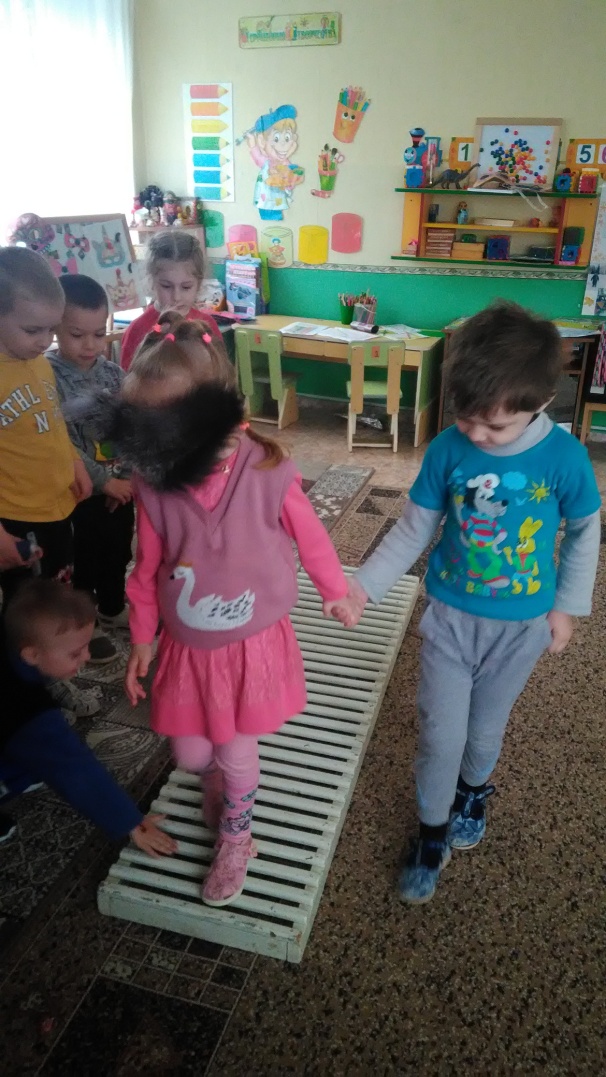 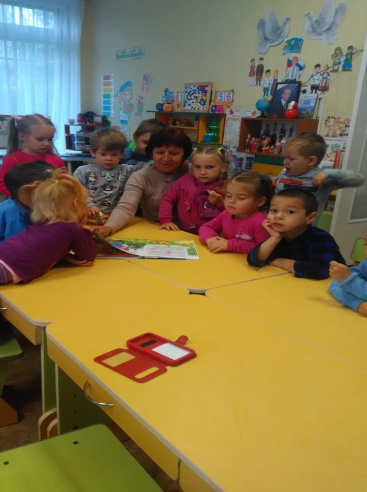 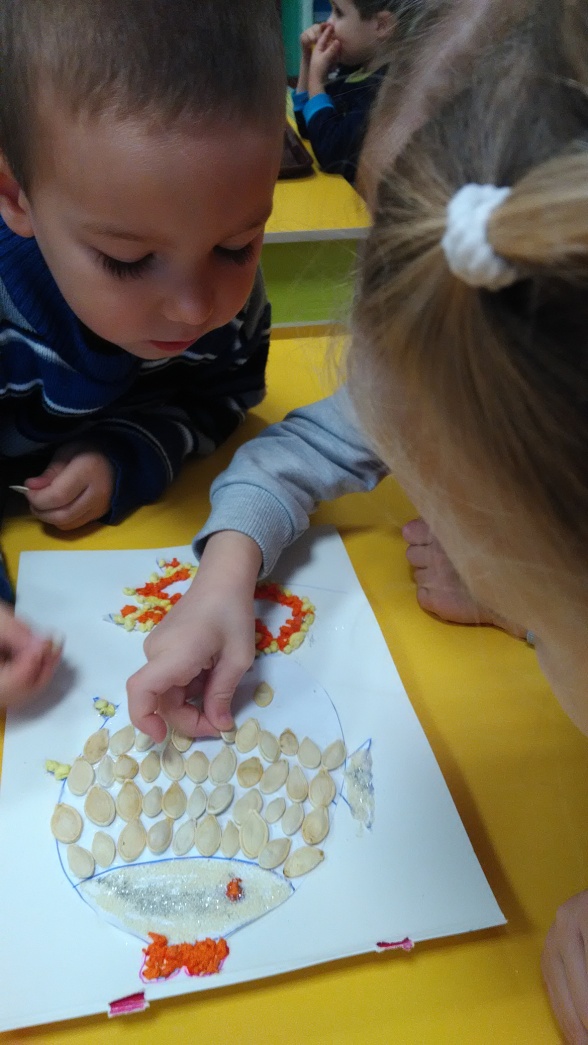 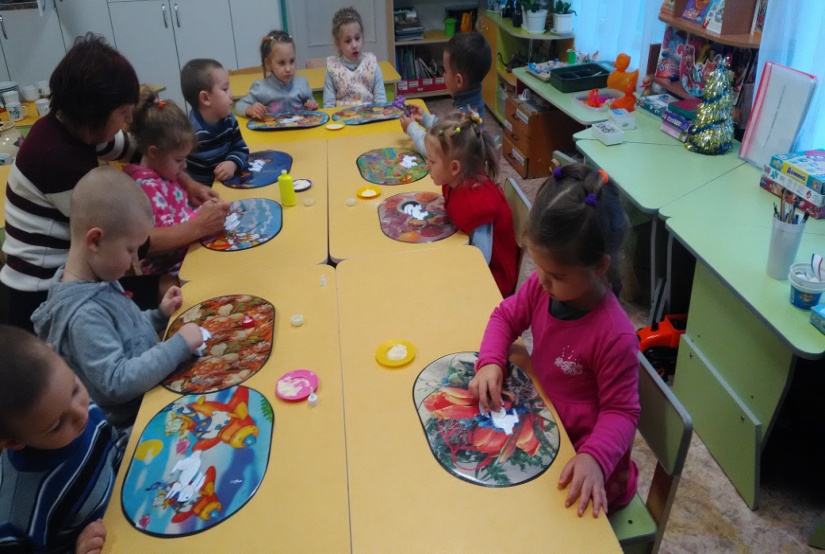 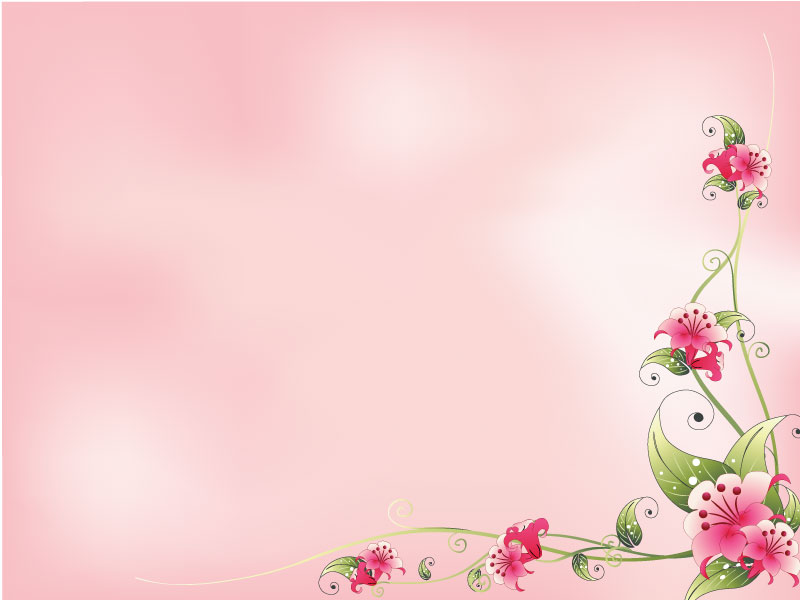 Чем мы занимаемся в детском саду.
Мы весело отмечаем праздники:
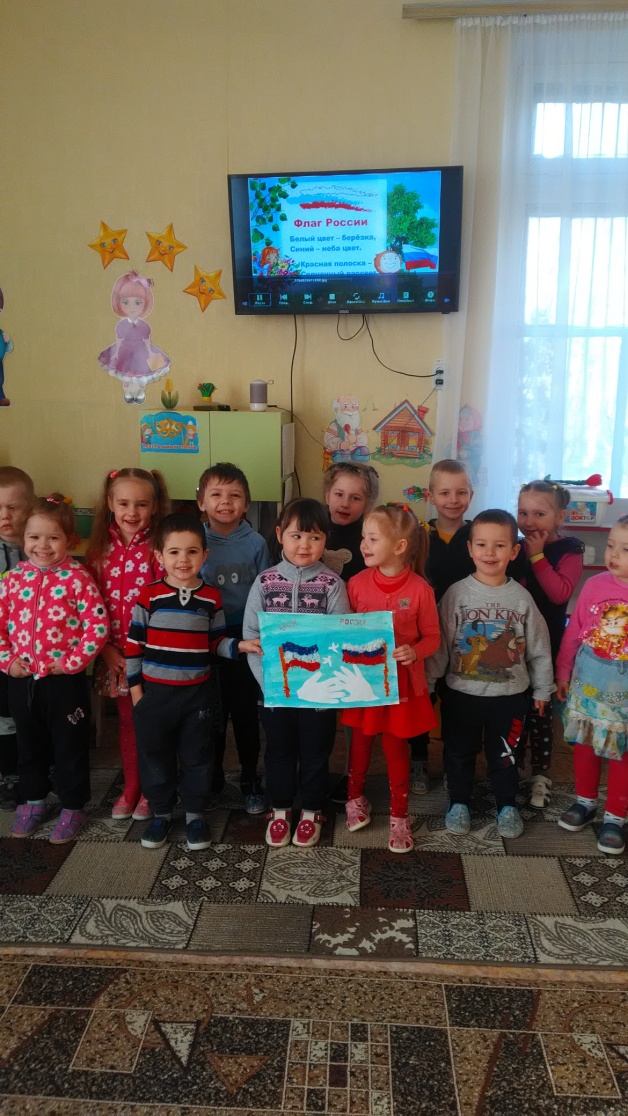 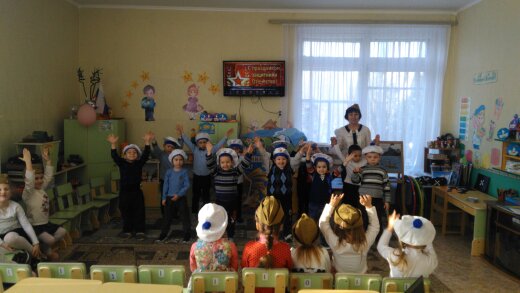 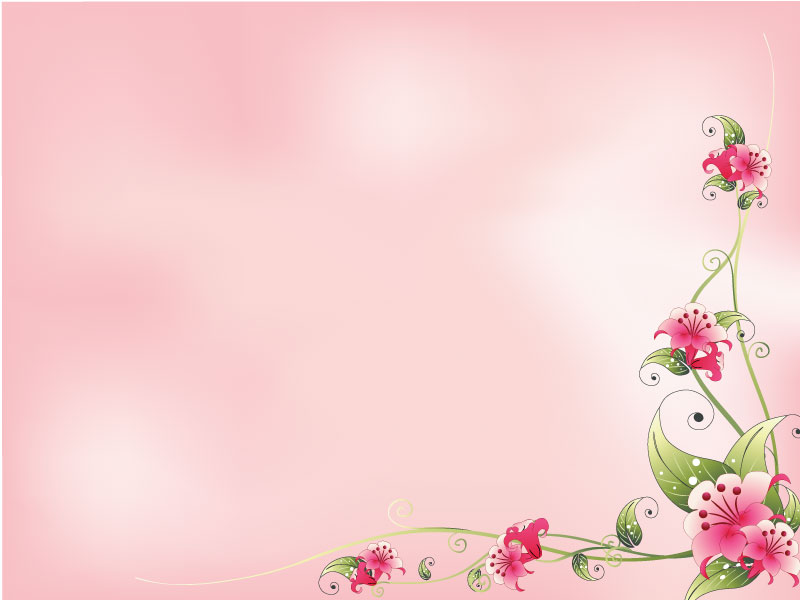 Участвуем в конкурсах и   побеждаем!
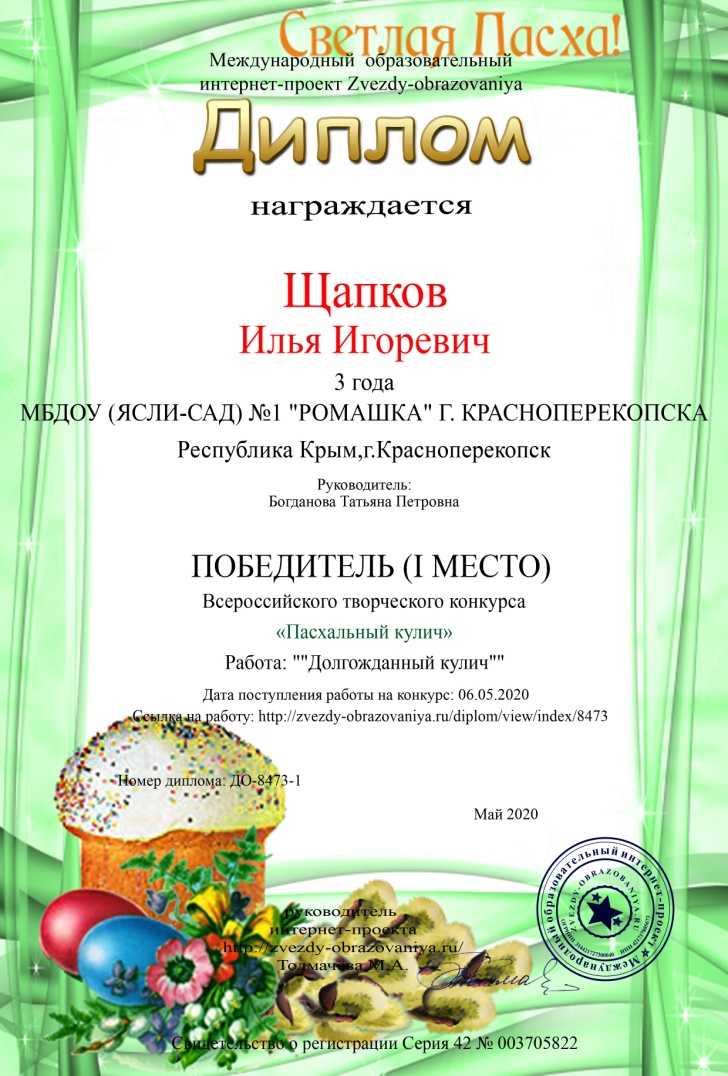 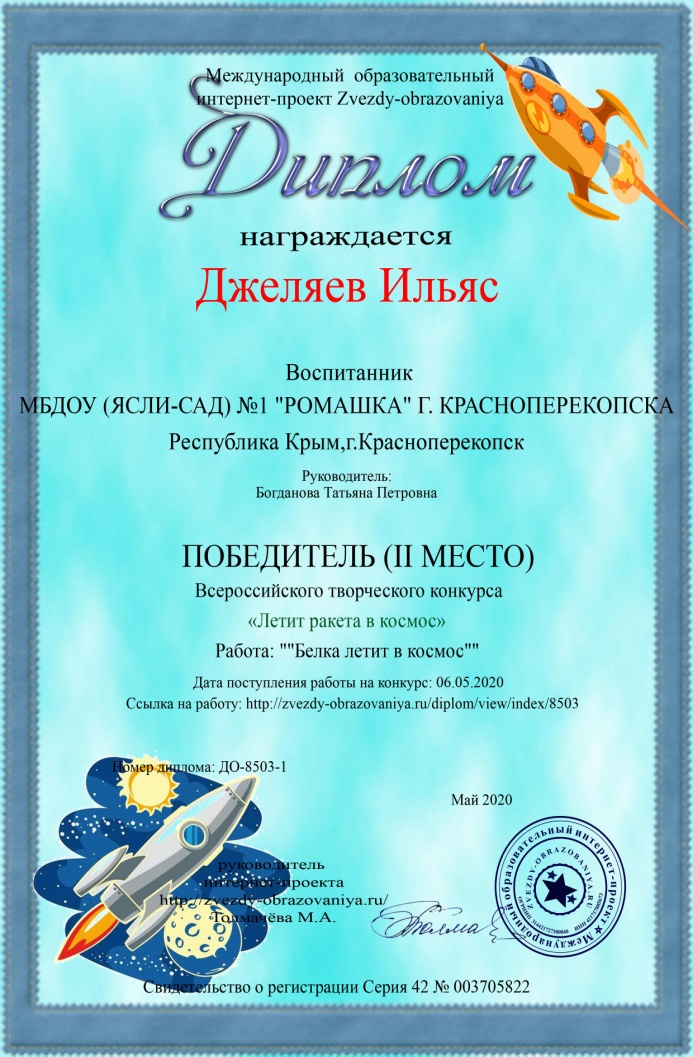 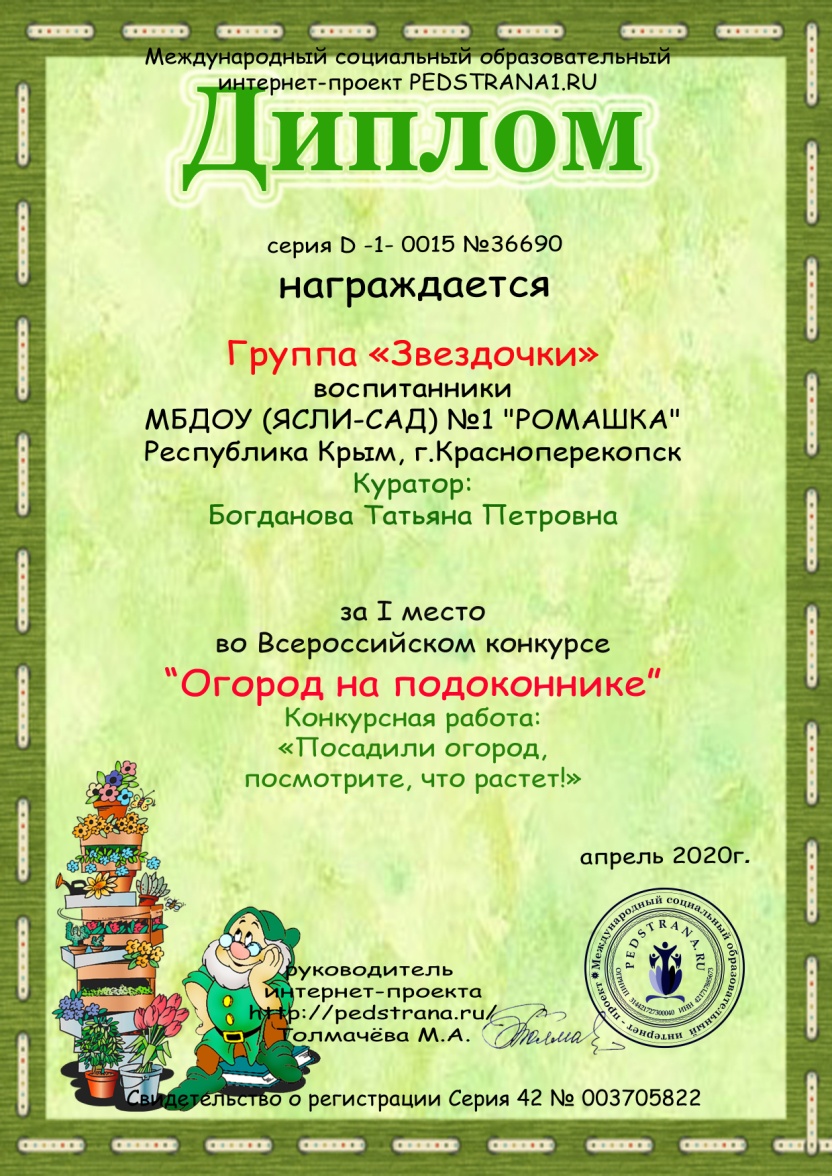 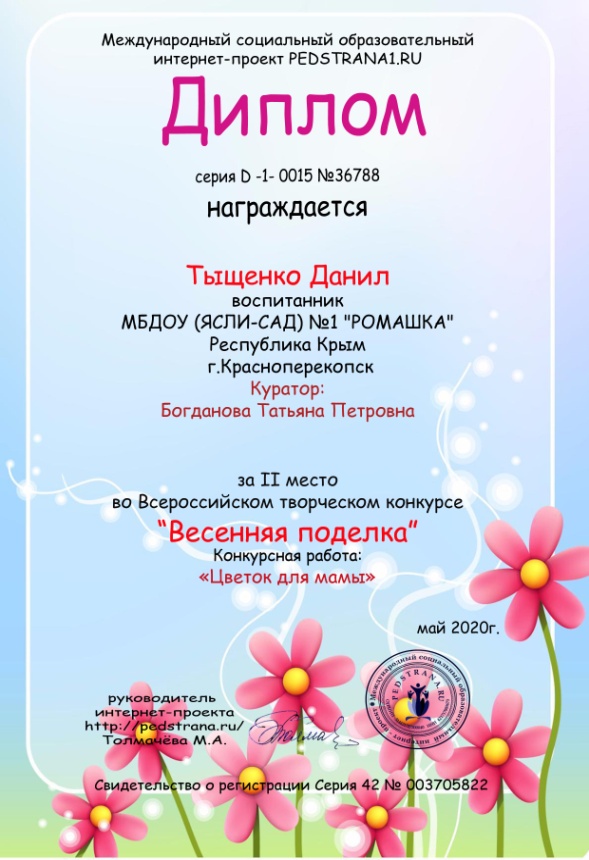 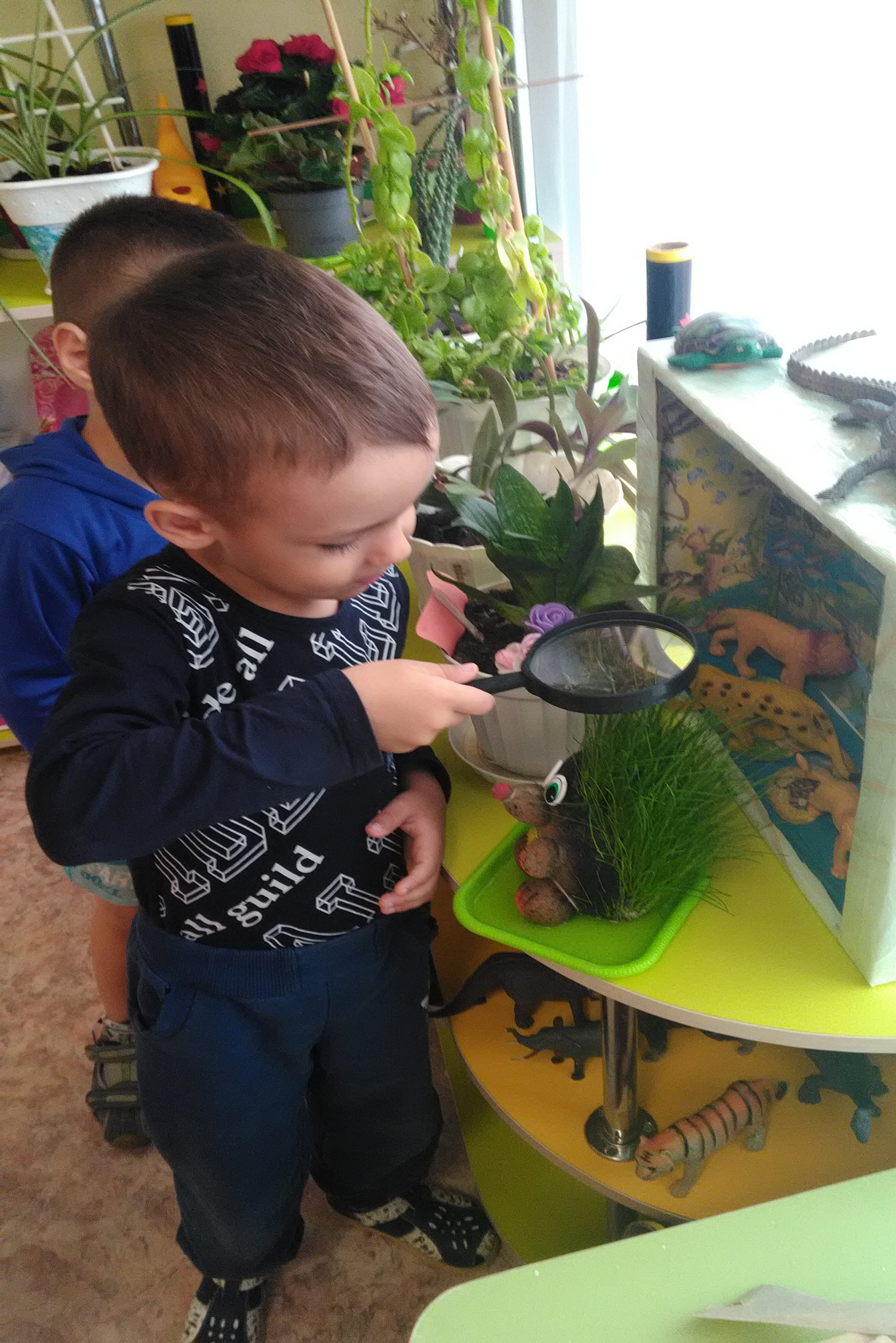 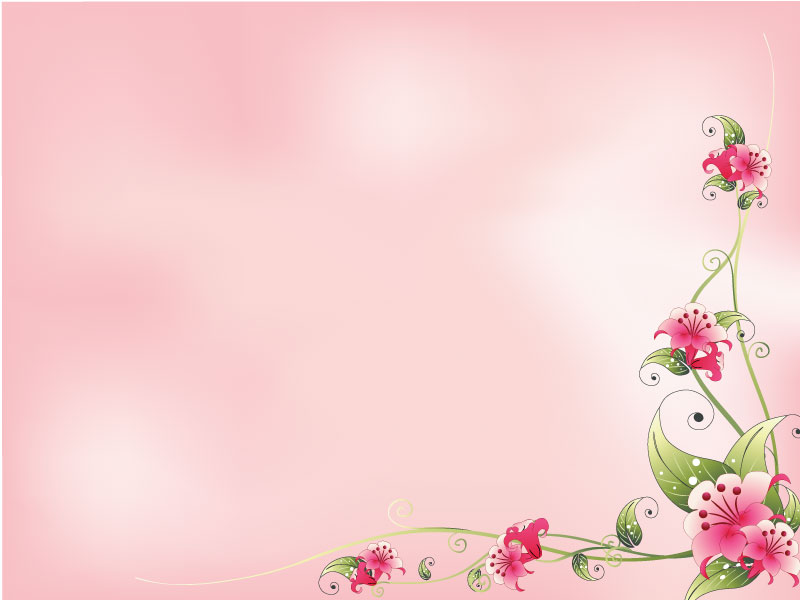 А еще мы любим творчество!
Любим исследования!
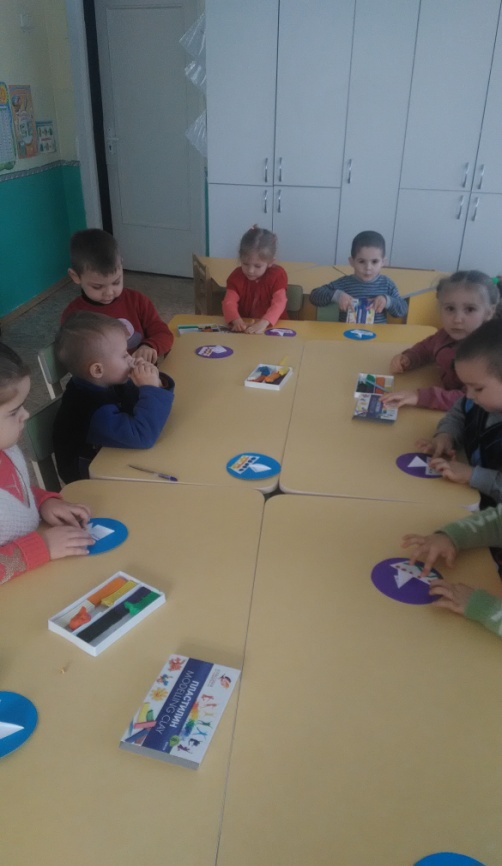 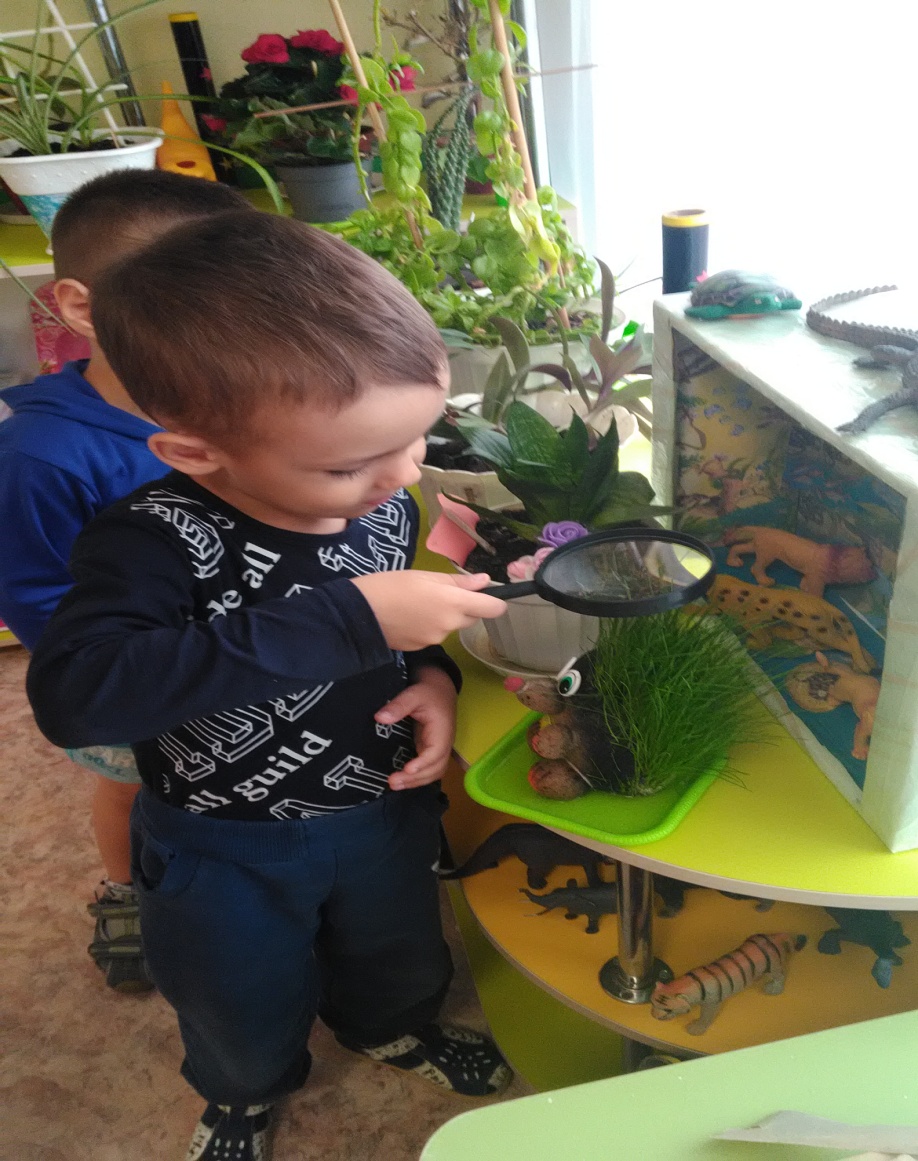 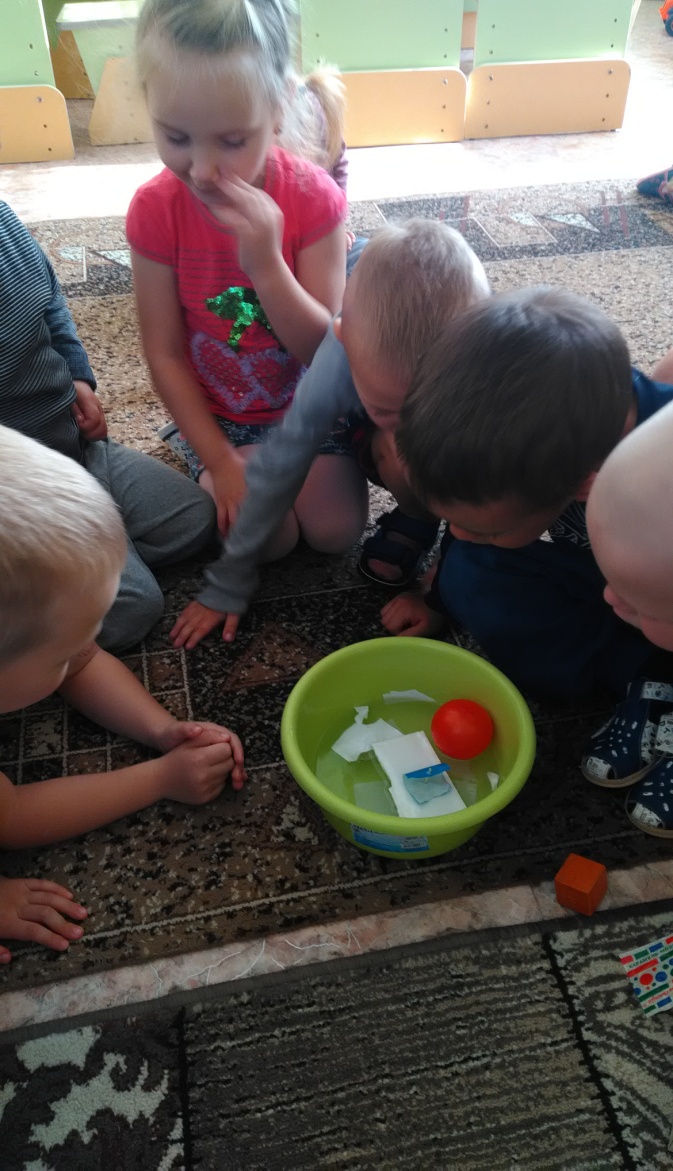 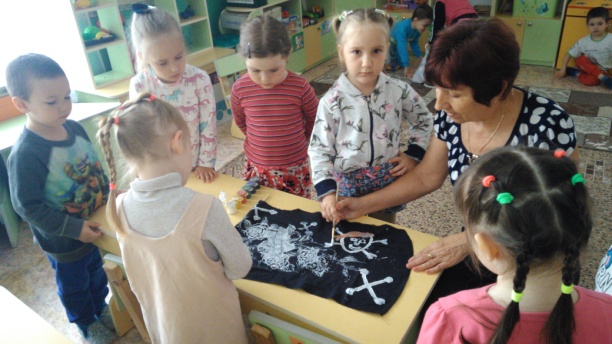 Спорт ребятам очень нужен.Мы со спортом крепко дружим!Спорт-помощник,спорт-здоровье,спорт-игра и физкультура!
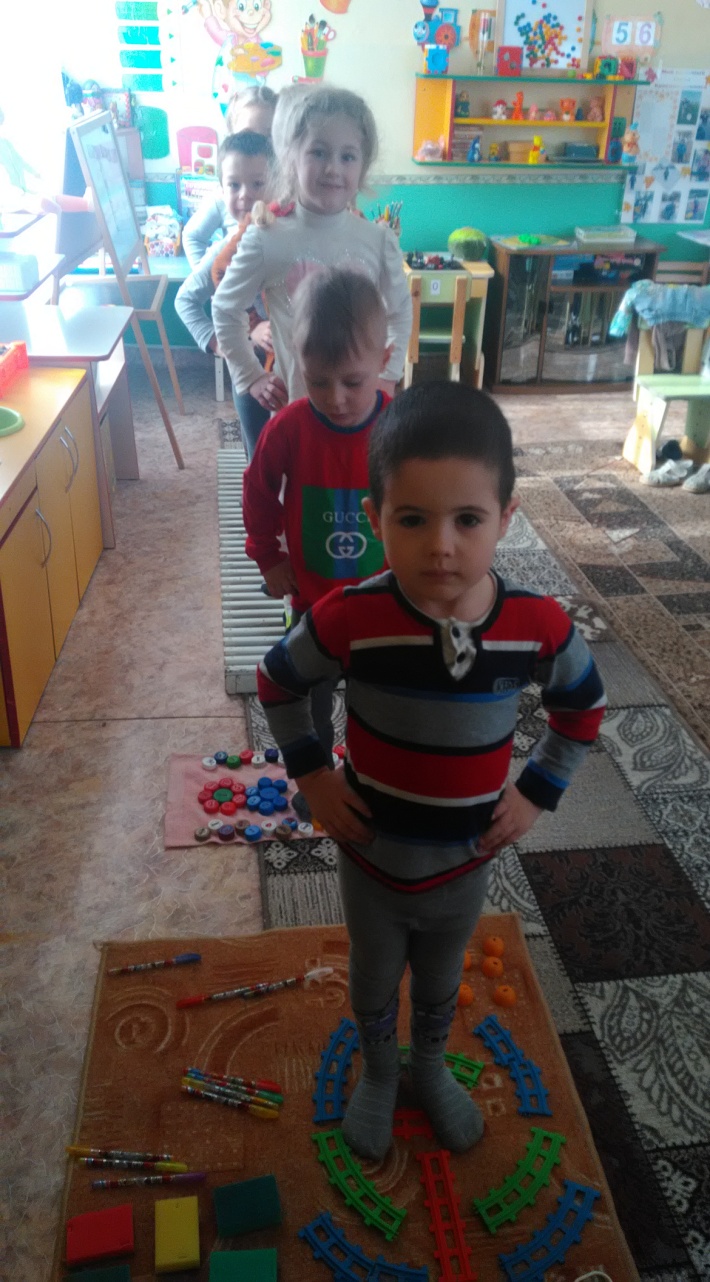 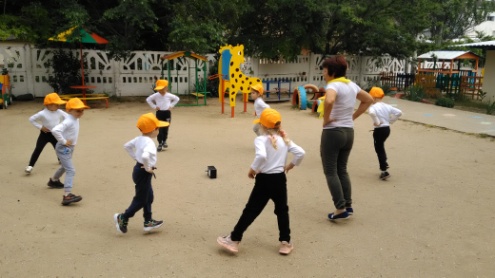 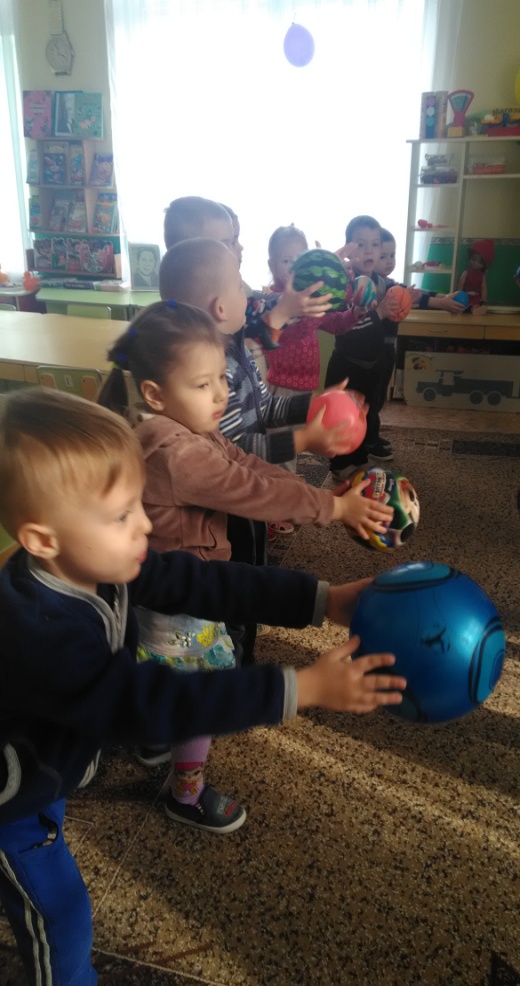 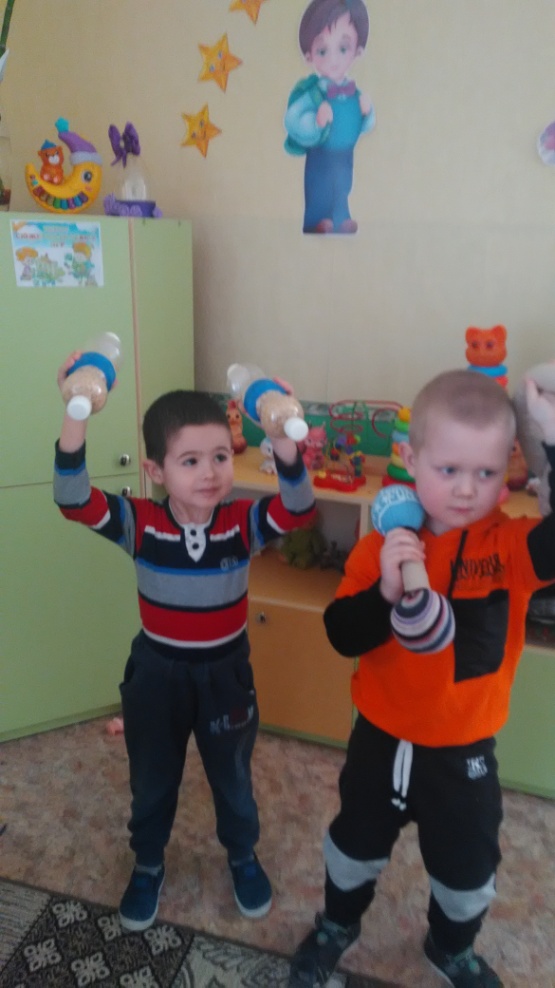 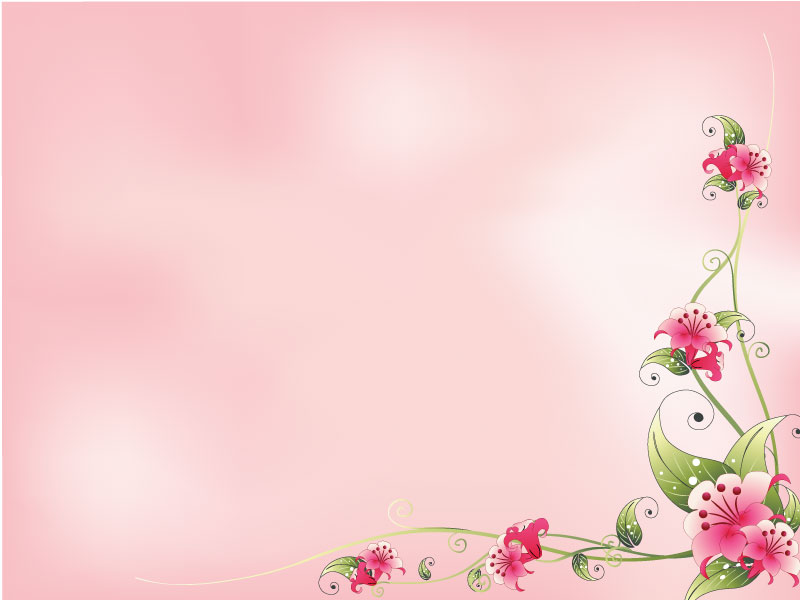 Учим правила дорожного движения и закрепляем их.
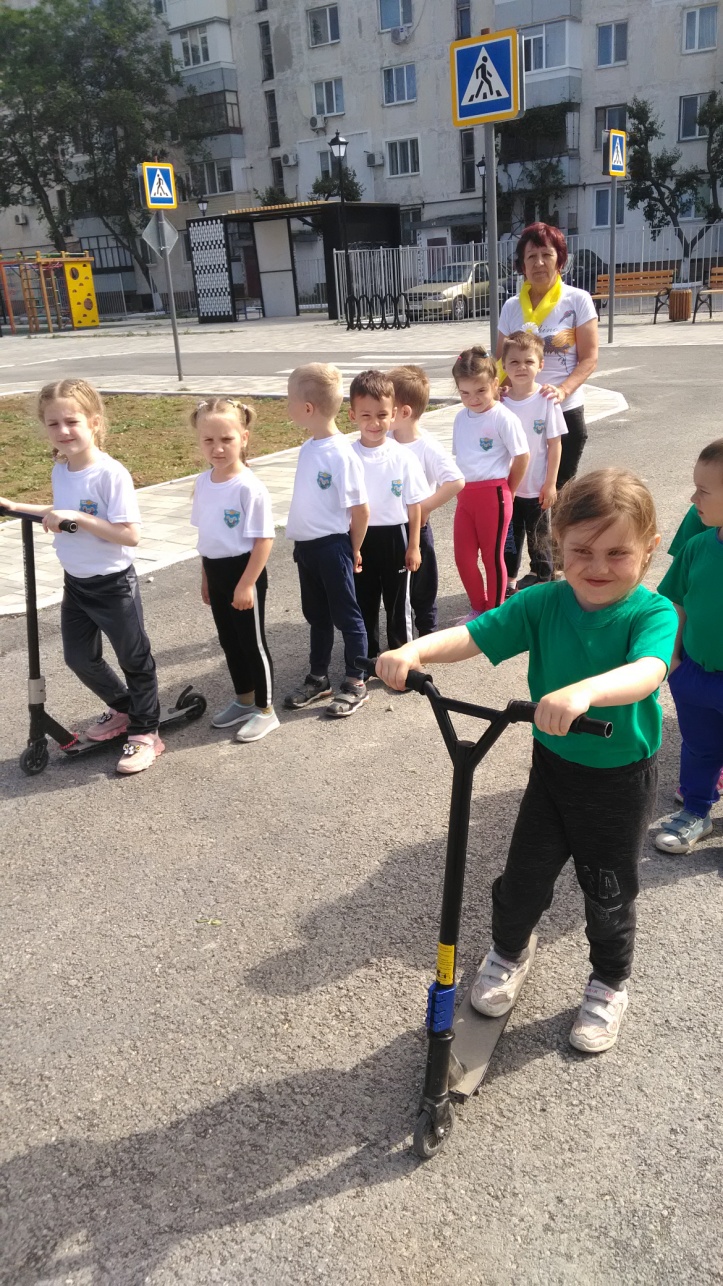 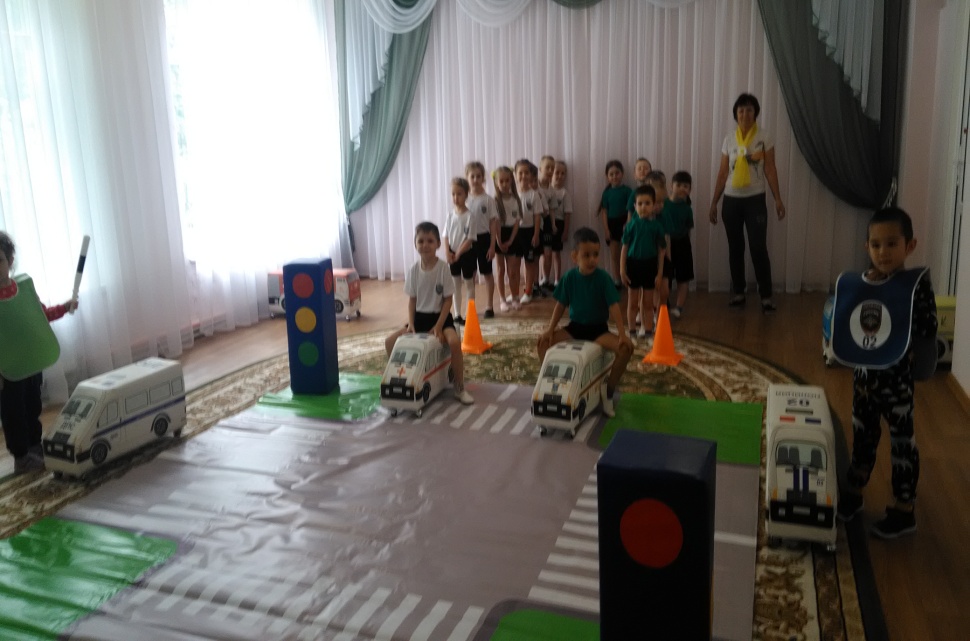 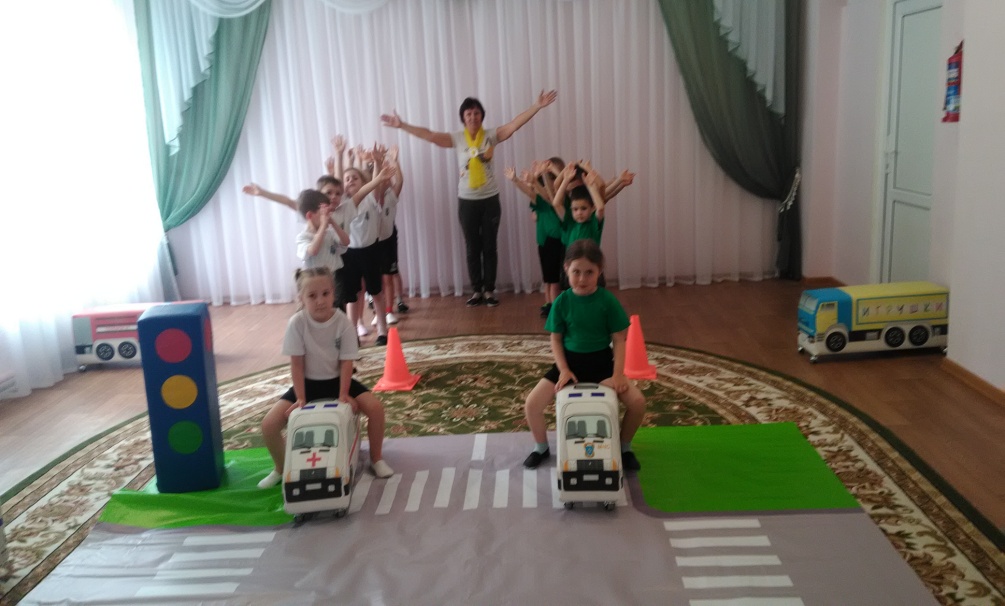 Участвуем в разных проектах!
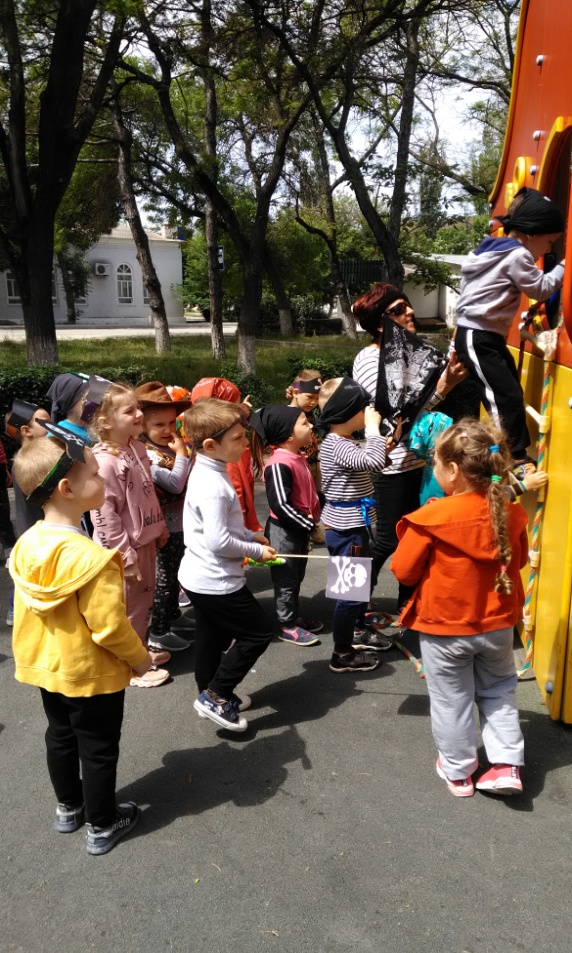 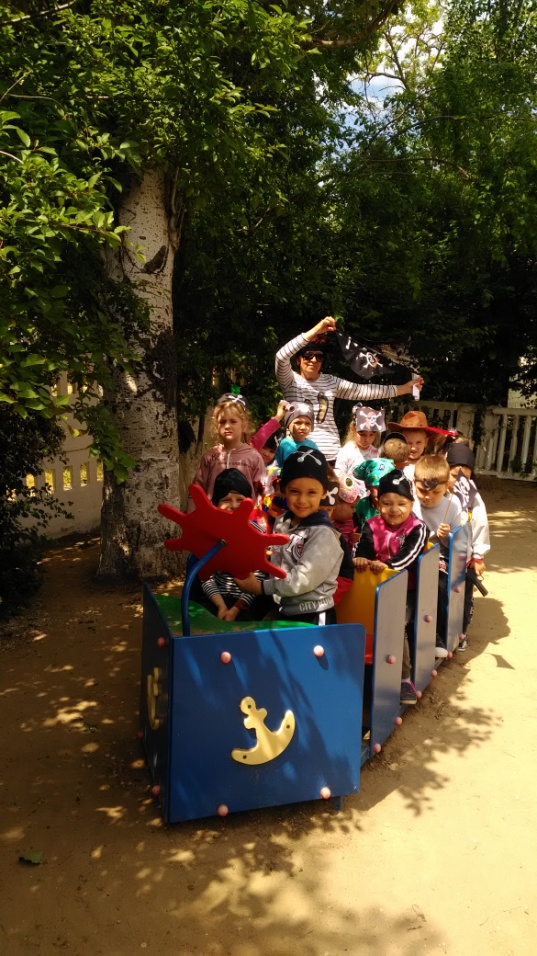 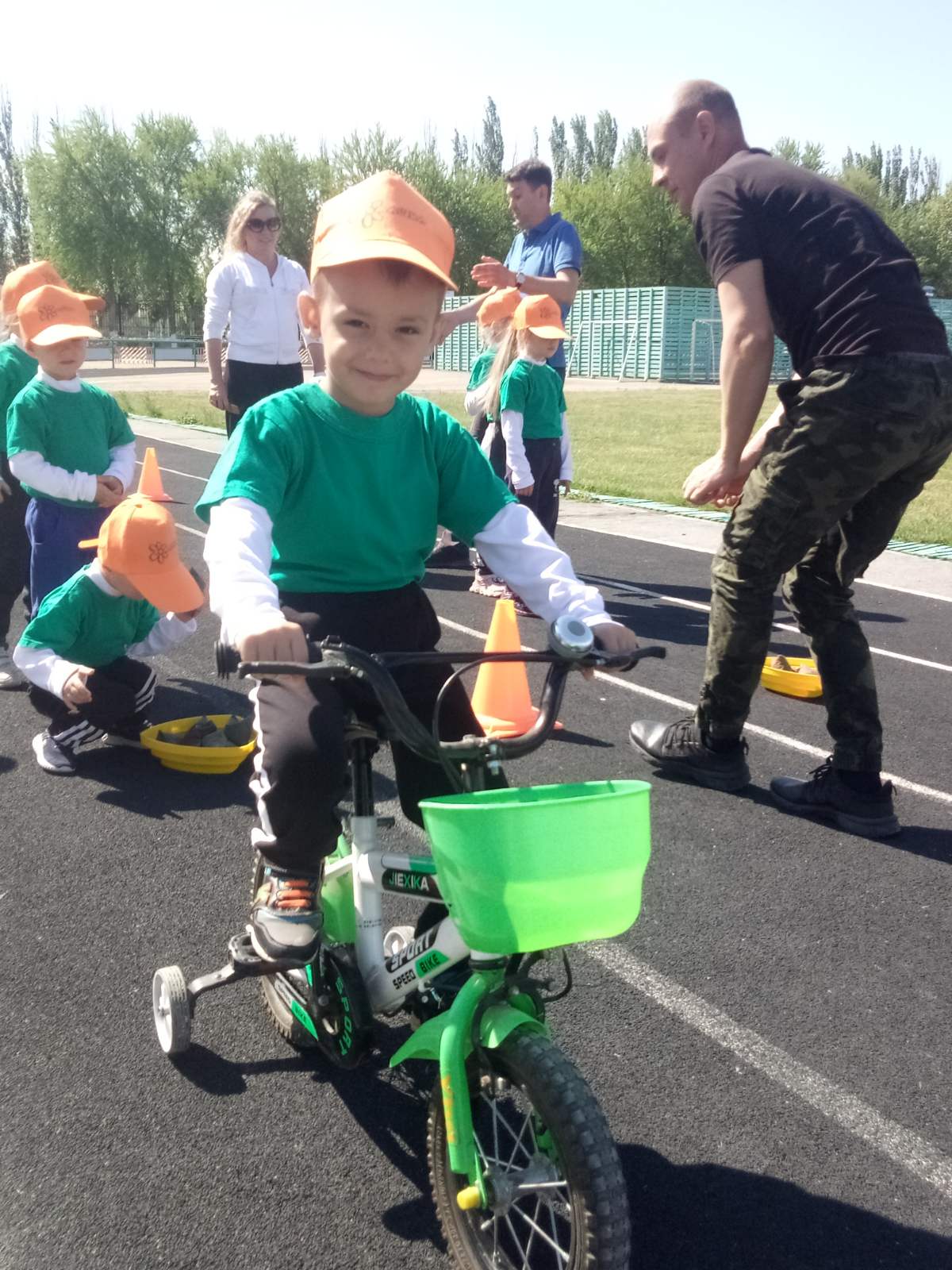 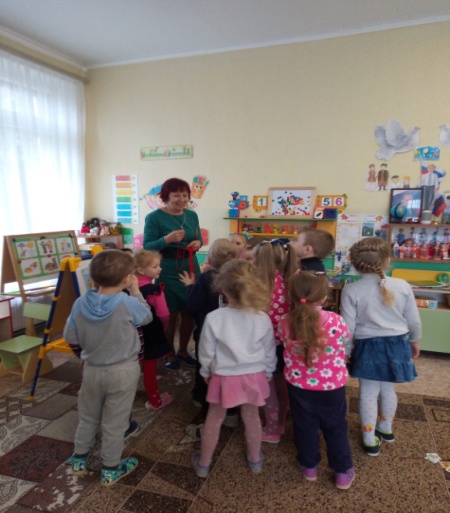 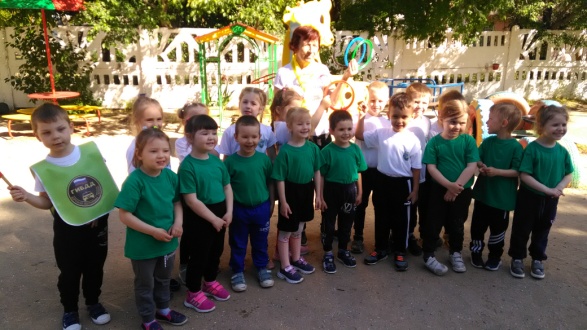 .
Любим мы не только бегать,Веселиться и играть.Кроме этого мы любимЛепить, творить и размышлять!
Как любят в детстве все игратьЖизнь, что вокруг, изображатьВ «Семью», в «Больницу», в «Пароход»,В «Войну», в «Кафе» и в «Самолёт»
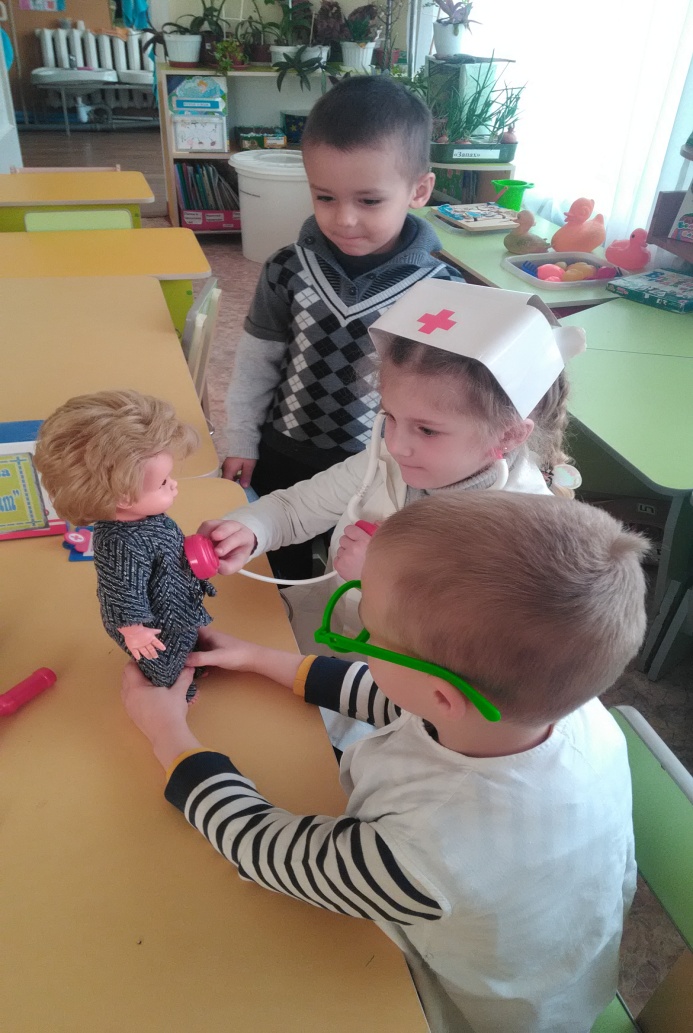 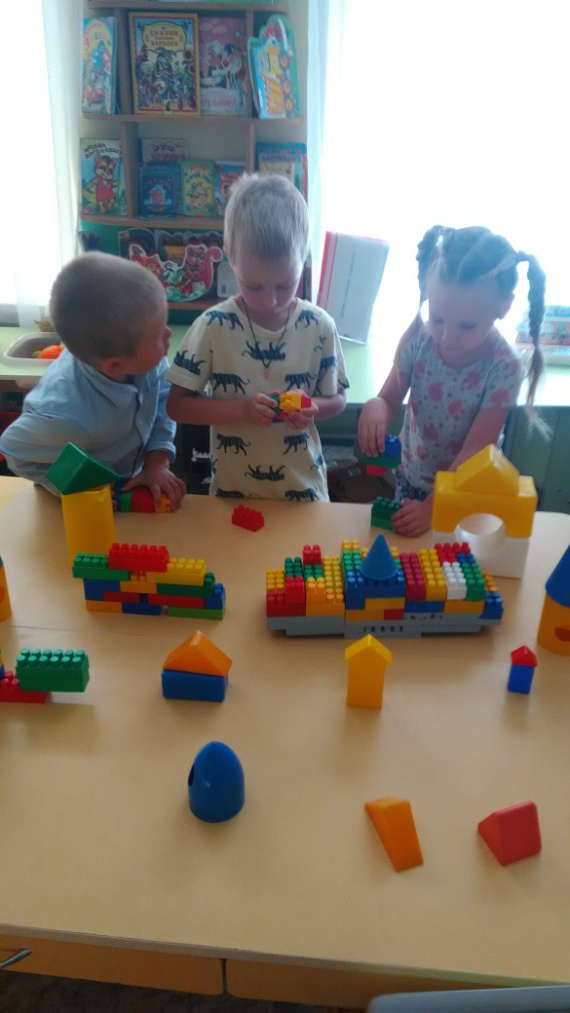 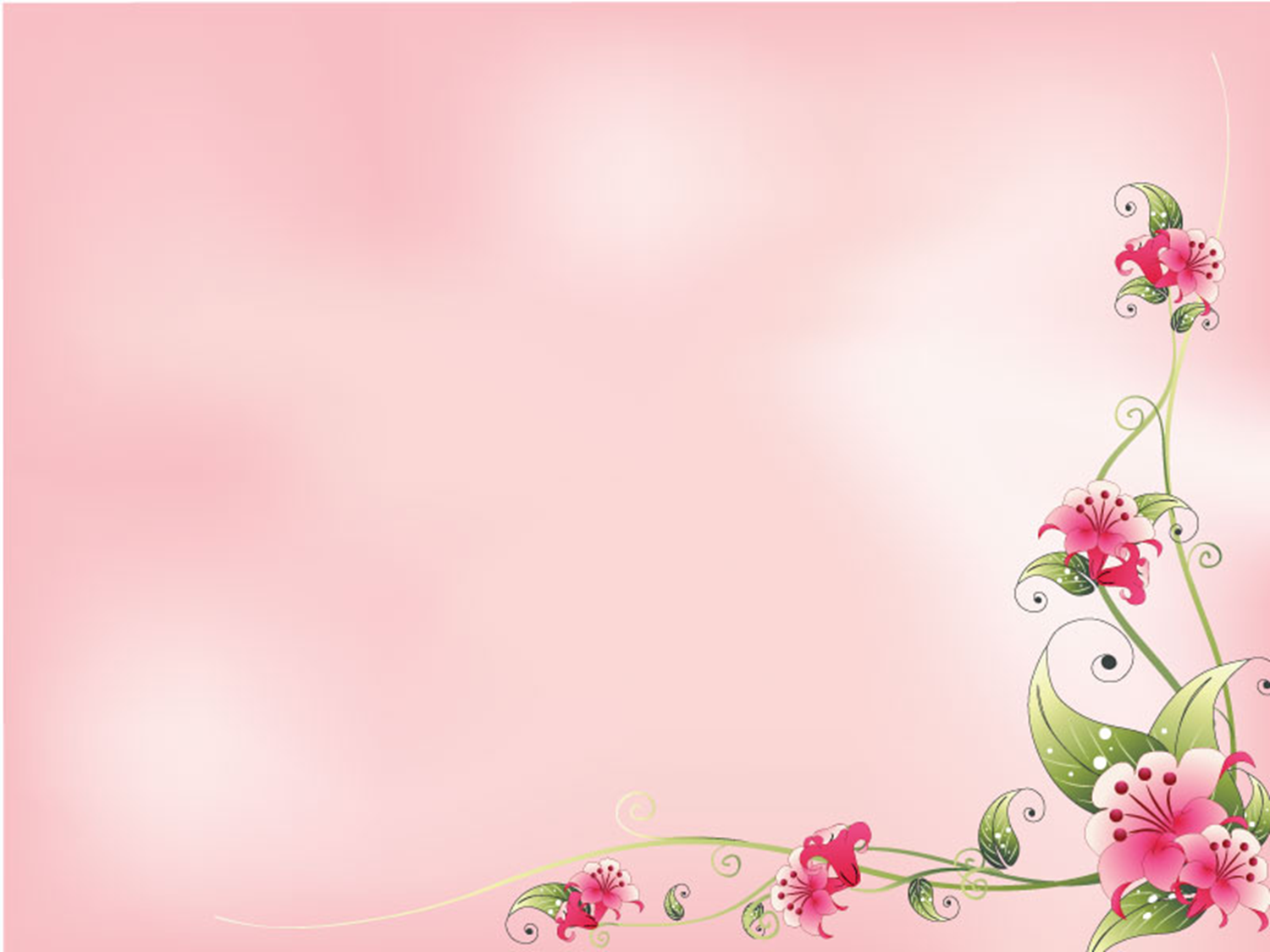 ДЕТКИ В САДИКЕ ЖИВУТ,
 ЗДЕСЬ ИГРАЮТ И ПОЮТ,
ЗДЕСЬ ДРУЗЕЙ СЕБЕ НАХОДЯТ
НА ПРОГУЛКУ С НИМИ ХОДЯТ.
ВМЕСТЕ СПОРЯТ И МЕЧТАЮТ 
НЕЗАМЕТНО ПОДРАСТАЮТ!

А еще у нас есть страничка в интернете нашей группы «Звездочки», там можно увидеть наши фотографии и прочитать много полезной информации.
А также есть группа в Вайбере!
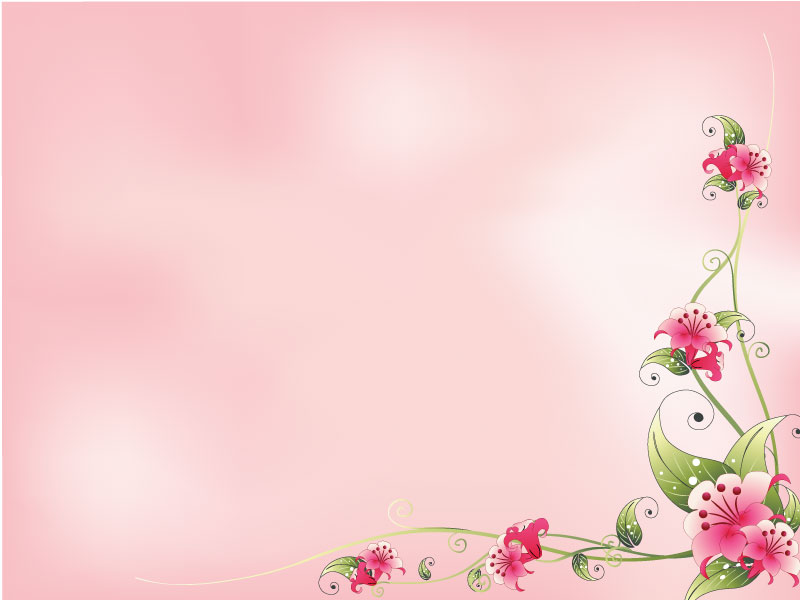 Спасибо за внимание!
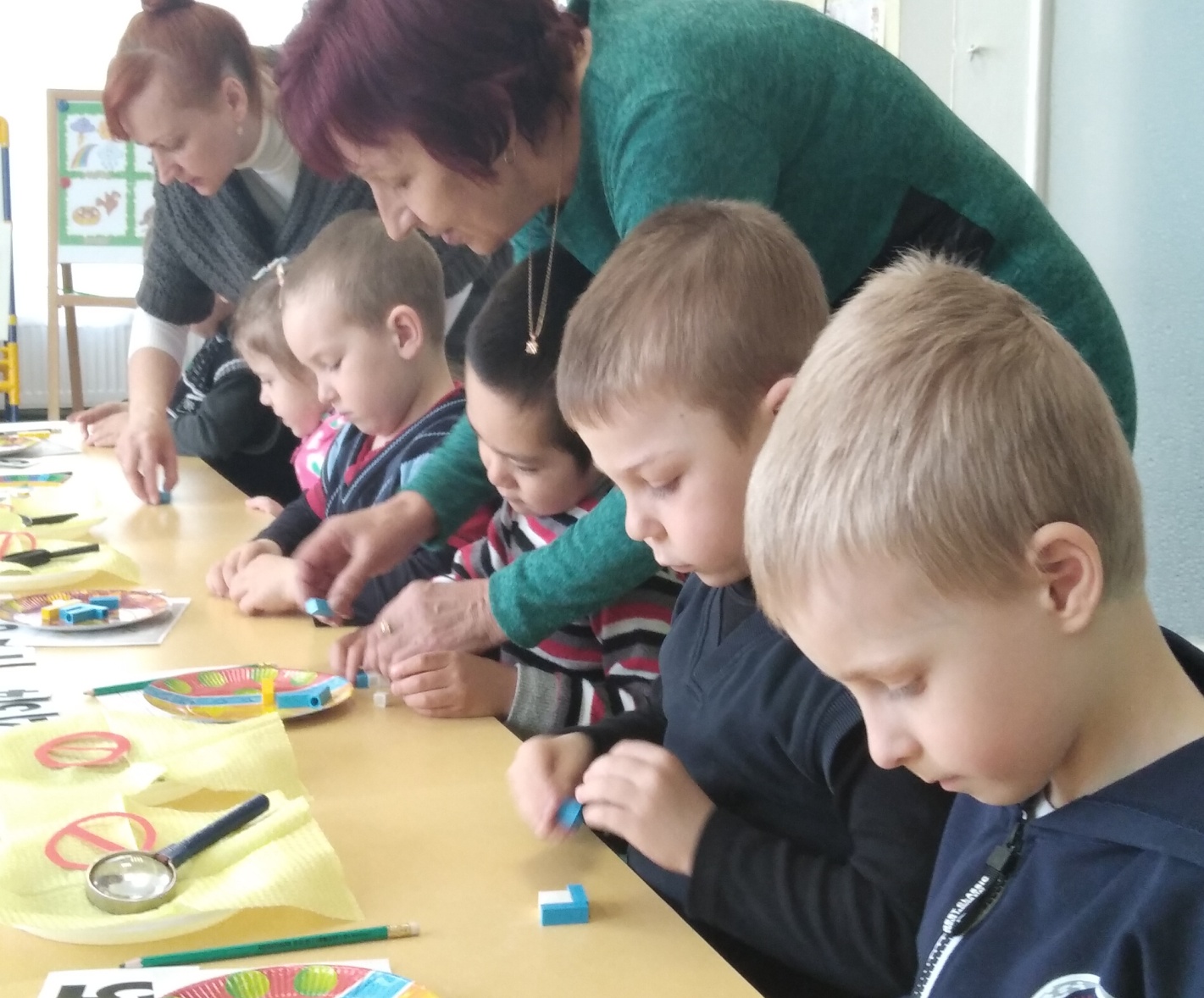